Муниципальное бюджетное 
общеобразовательное учреждение
«Средняя школа №16 города Евпатории 
Республики Крым»
Педагогический совет:«Современный урок – современный учитель»
30 ноября 2017 года
Форма проведения: 
семинар - практикум
Цель: Осознание основных критериев современного урока через повышение мотивации педагогов к использованию современных технологий.Задачи: 1. Осознание необходимости повышения уровня самообразования.2. Рассмотрение способов моделирования современного урока в контексте профессиональной деятельности учителя, необходимые для реализации ФГОС.3. Рассмотрение основных составляющих современного урока, влияющих на качество обучения учащихся.4. Способствовать повышению эффективности взаимодействия учителя и учащихся на уроке.
План проведения педсовета:1. Требования к современному уроку. (Зам. директора по УВР Полищук Т.В.)2. Современный урок глазами учеников. Результаты анкетирования учащихся школы. (Педагог-психолог Кислая Т.А.)3. Типы уроков по дидактической цели, основные элементы их структуры.3.1. Комбинированный урок. (Учитель начальных классов Костыль Е.М.)3.2. Урок усвоения новых знаний.                                  (Учитель русского языка и литературы Шалацкая К.В. )3.3. Урок усвоения навыков и умений.  (Учитель математики Туренко О.А.)3.4. Урок применения знаний, умений и навыков.                                   (Учитель английского языка Ищенко Я.О. ) 3.5. Урок обобщения и систематизаций знаний.                         (Учитель истории и обществознания Долецкий Э.В.)3.6. Урок контроля и коррекции знаний, умений и навыков.       (Учитель химии Савельева Е.Д., учитель географии Евтошук К.В.,                                                 педагог-организатор ОБЖ Зубков Н.А.)4. Сравнительный анализ типов уроков по ФГОС и ФКГОС (практикум). 5. Подведение итогов педсовета. Решение педсовета.
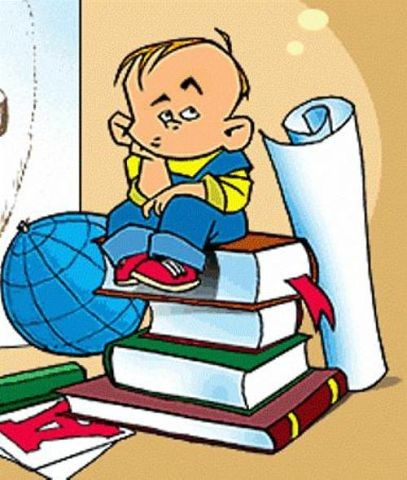 Требования к современному уроку.
Выступление на педагогическом совете зам. директора по УВРПолищук Татьяны Васильевны
«Урок – это зеркало общей и                                                                   педагогической культуры учителя, мерило его интеллектуального богатства, показатель его кругозора, эрудиции».                                                                                                                                          В.А. Сухомлинский
Современный, – это и совершенно новый, и не теряющий связи с прошлым, одним словом – актуальный. 

Актуальный [от лат. actualis – деятельный] означает важный, существенный для настоящего времени. 
        А еще – действенный, современный, имеющий непосредственное отношение к интересам сегодня живущего человека, насущный, существующий, проявляющийся в действительности. 
       Помимо этого, если урок – современный, то он обязательно закладывает основу для будущего, основу качественного образования.
2. Оформление поурочного плана2.1. Поурочный план оформляется в виде конспекта (печатный или рукописный).2.2.Поурочный плана составляется в произвольной форме и должен содержать: -  дата проведения урока- номер урока в соответствии с календарно-тематическим планированием- класс, в котором проводится данный урок- тема урока в соответствии с календарно-тематическим планированием- тип урока- планируемые результаты урока в соответствии с ФГОС или ФКГОС- оборудование урока.
2.3. В поурочном плане фиксируются узловые блоки:- целеполагание (что необходимо сделать):Тема урока - цель урока - планируемые результаты- инструментальный (какими средствами 
это необходимо сделать):Задачи урока – тип урока - учебно-методический комплекс- организационно-деятельностный (какими действиями 
и операциями это необходимо сделать)2.4. Учитель самостоятельно определяет объем 
содержательной части поурочного плана и её оформления. 
Выбор формы поурочного плана зависит от методической 
подготовленности педагога, профессионализма, опыта работы, 
специфики предмета, типа и формы урока.2.5. Поурочный план может быть выполнен в форме:- структурно-логической схемы- развернутого плана-конспекта- полной методической разработки- технологической карты и др.2.6. Содержание и структура урока, приёмы и методы обучения должны соответствовать его теме, целям и типу.
Основные компоненты современного урока
1. Организационный – организация класса в течение 
всего урока, готовность учащихся к уроку, порядок и дисциплина.
2. Целевой – постановка целей учения перед учащимися, 
как на весь урок, так и на отдельные его этапы.
3. Мотивационный – определение значимости изучаемого 
материала как в данной теме, так и во всем курсе.
4. Коммуникативный – уровень общения педагога с классом.
5. Содержательный – подбор материала для изучения, 
закрепления, повторения, самостоятельной работы и т.п.
6. Технологический – выбор форм, методов и приемов обучения, 
оптимальных для данного типа урока, для данной темы, 
для данного класса и т.п.
7. Контрольно-оценочный – использование оценки деятельности 
ученика на уроке для стимулирования его активности и развития 
познавательного интереса.
8. Аналитический – подведение итогов урока, анализ деятельности 
учащихся на уроке, анализ результатов собственной деятельности 
по организации урока.
Типы уроков по ФГОС
Уроки деятельностной направленности по целеполаганию:
Уроки «открытия» нового знания.


Уроки рефлексии.

Уроки общеметодологической        направленности.

Уроки развивающего контроля.
Урок усвоения новых знаний.
Урок усвоения навыков и умений.
Урок обобщения и систематизаций знаний.
Урок применения знаний, умений и навыков.
Урок контроля и коррекции знаний, умений и навыков.
Проект решения педагогического совета:
Учителям школы:
1.1. При подготовке урока и составлении поурочного плана 
строго выполнять требования Положения о поурочном 
планировании по предмету, курсу в муниципальном 
общеобразовательном учреждении «Средняя школа № 16 
города Евпатории Республики Крым». (Постоянно)
1.2. При планировании уроков руководствоваться критериями 
эффективности современного урока, рекомендациями 
педагога-психолога. (Постоянно)
1.3. Продолжить формирование ИКТ-компетенций через 
самообразование и курсовую подготовку. (В течение года)
2. Руководителям ШМО (в течение года):
2.1. Организовать работу по взаимопосещению уроков коллег 
с целью изучения опыта реализации  системно-деятельностного подхода.
2.2. С целью пропаганды положительного опыта проведения современных
уроков развивать обмен опытом учителей школы в рамках предметных 
недель и декад методического мастерства, методических 
объединений, семинаров.
2.3. Эффективность работы в данном направлении отражать на сайте школы.